جامعــــــة محمد خيضــــــــــــر
جامعــــــة محمد خيضــــــــــــر
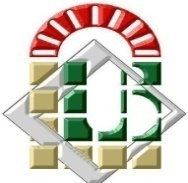 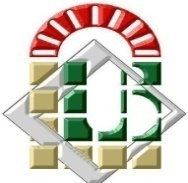 بــســكــــــــــــرة
بــســكــــــــــــرة
الجمهــورية الجزائــرية الديمقــراطية الشعبيـــة
République Algérienne Démocratique et Populaire
وزارة التعليــم العــالي والبحــث العلمـي
Ministère de l’Enseignement Supérieur et de la Recherche Scientifique
جــامعة محــمد خيضــر – بسكرة –
كــلية العلــوم الاقتصــادية و التجــارية و علــوم التسييــر
قسم العلوم التجارية
سنة ثانية ماستر مالية وتجارة دولية
مقياس: إمداد ونقل دولي
الموسم الجامعي: 2020/2019
موضوع البحث:
النقل الجوي الدولي
عناصر المحاضرة:
1. تعريف النقل الجوي وخصائصه
2. عناصر النقل الجوي:
    أ. المطارات؛
   ب. الطائرات؛
   ج. البضائع؛
   د. الخدمات اللوجستية الجوية.
3. سوق النقل الجوي:
   أ. الخطوط الجوية المنتظمة؛
   ب. الخطوط الجوية غير المنتظمة.
تمهيد:
يمثل الشحن الجوي للبضائع تقريبا: 
     10 % من قيمة و0.5 % من وزن البضائع المنقولة؛
     12٪ من عائدات صناعة الطيران، والباقي من نقل الركاب؛
     25% من الربح الإجمالي لشركات الطيران.
    اهتمام شركات الطيران بالشحن الجوي:
     تحقيق الأرباح(خاصة مع تقلب نقل الركاب)؛
     عدم الحاجة إلى خدمات كبيرة مثل الركاب.
   رغم حداثة النقل الجوي نسبيا، صار أحد مجالات النقل الرئيسية  بسبب:
 أنظمة تتبع إلكترونية للطائرات والبضائع: معرفة مكانها وموعد وصولها (اعتمادية أكثر)؛
 تطور صناعة الطائرات والملاحة الجوية: أكبر حجما، أكثر سرعة وأمانا.
مناسب لنقل بضائع معينة: مستعجلة، وقتية، سريعة التلف، عالية القيمة.
أولا. مدخل إلى النقل الجوي الدولي:
1. تعريف النقل الجوي الدولي:
اتفاقية وارسو لتوحيد قواعد النقل الجوي الدولي(1929 ):
    نقل بالطائرات بين نقطتين تقعان في إقليمي دولتين طرفين في النظام، أو بين نقطتين تقعا في إقليم دولة واحدة عضو في النظام، مع هبوط متفق عليه خارج هذا الإقليم .
خدمة جوية تجارية لنقل الركاب، الأمتعة، حقائب السفر، البضائع أو أية حمولة أخرى، في مركبة هوائية من مكان إلى آخر.
يتضح أن المقصود بالنقل الجوي هو النقل الجوي التجاري، أي ذلك النقل الذي تتولاه مؤسسات النقل من أجل تحقيق الربح عن طريق تقديم خدمات النقل.
2. دوافع الاهتمام بالنقل الجوي:
النمو السريع للتجارة الإلكترونية محليا ودوليا(يتطلب نقل الطرود جوا)؛
ارتفاع توقعات الزبائن من حيث السرعة والاعتمادية يتطلب النقل الجوي؛
زيادة الأنشطة الخدمية كالسياحة التي تعتمد على النقل الجوي المحلي والدولي؛
دخول مزيد من السلع حقل التجارة الدولية، منها ما يتطلب معاملة خاصة مثل زهور، أنواع فواكه، تحف ومجوهرات...إلخ؛
زيادة أنشطة الشركات متعددة الجنسيات عبر العالم، مما يتطلب الربط بين الشركات الأم وفروعها.
3. خصائص النقل الجوي:
صناعة خدمية غير قابلة للتخزين أو التجزئة؛ وصناعة كثيفة رأس المال: ارتفاع أسعار الطائرات؛
 إنفاق نقدي عالي لإحلال الطائرات تجنبا للكوارث وتحسين جودة الخدمة؛
 صناعة كثيفة العمالة( فنيين وميكانيكيين، مهندسين جويين، طيارين ومظيفات...): ثلث الدخل للأجور؛
 انخفاض هامش الربح: 2% مقارنة بـ 5% في باقي الصناعات في وم أ؛
 خدمة موسمية( متقلبة) تتركز في العطل والمناسبات، الحل: استخدام طائرات مزدوجة لنقل الأفراد والبضائع معا؛
التحيز لنقل الأفراد على حساب البضائع: 75% من عائدات شركات النقل الجوي مصدرها نقل الأفراد.
4. خصائص النقل الجوي للبضائع:
السرعة لتوفير الوقت وانتظام الرحلات ليلا ونهارا، لمسافات طويلة، بين وعبر القارات؛ 
السرعة العالية توفر الحماية للبضائع ضد التلف والسرقة وتدهور القيمة؛
نقل البضائع مباشرة دون حاجة لتسهيلات كثيرة مقارنة بوسائل النقل الأخرى؛
فتح أسواق تجارية جديدة لا يتم فيها إنتاج البضائع، تصدير فواكه من دولة تنضج فيها مبكرا إلى دولة لم تزرعها أو تنضج فيها بعد.
5. تطور النقل الجوى للركاب والبضائع:
أثناء ح ع 2 تم نقل كميات كبيرة من معدات وأسلحة وذخيرة من وم أ إلى أوروبا وشرق آسيا بالطائرات المتوافرة (حربية). 
 بعد انتهاء الحرب تم استخدام طائرات النقل العسكرية في نقل البضائع المدنية بين الدول المختلفة.
 تزايد الطلب على النقل الجوي المدني للبضائع بين الدول: تحويل طائرات ركاب لنقل البضائع؛
 قامت شركات صناعة الطائرات بتصميم وإنتاج طائرات مخصصة لنقل البضائع؛
 جعل طائرات الركاب قابلة للتحويل كليا أو جزئيا لنقل البضائع.
6. تقسيم خدمات النقل الجوي:
خدمات أساسية:
   تشمل نقل الركاب والأمتعة، البضائع (الشحن الجوي)، البريد، وكل الخدمات التي تضمن سلامة المنقول خلال النقل.
خدمات مساعدة:
  تساعد في تقديم الخدمات الأساسية، كالخدمات الفنية، المراقبة الجوية وهندسة الممرات الجوية والاتصالات اللاسلكية وتنظيم عمليات الهبوط.
7. أنواع الرحلات الجوية:
أ. خطوط جوية منتظمة:
    رحلات جوية مفتوحة للجمهور، تسيرها شركات الطيران بين مطارين أو أكثر محددين سلفا، وفق جدول مواعيد معلنة، رحلات بتكرار وانتظام ثابتين وواضحين، قد تكون لنقل الركاب أو البضائع أو معا.
ب. رحلات جوية غ المنتظمة (طيران عارض): 
    رحلات جوية بناء على اتفاق خاص بين الشاحنين وشركة الطيران، لاستئجار طائرة أو استئجار حمولتها، لنقل بضائع في مواعيد يتم الاتفاق عليها.
ج. التاكسي الطائر:
يتم بطائرات صغيرة تمتلكها شركات صغيرة تسع بين 4 و25 راكب، بين مدن الدولة الواحدة، من مميزاته:
يستخدم ممرات صغيرة محدودة إمكانيات الإقلاع والهبوط؛
يناسب ركاب الرحلات السريعة ورجال الأعمال،
يوفر الوقت لصعوبة انتقال السياح بالطرق السريعة؛
يحقق الراحة والأمان،
يحقق رغبات المسافرين في المواعيد.
ثانيا. عناصر النقل الجوي :
1. المطارات
2. الخدمات الملاحية
3. الطائرات
4. شركات النقل الجوي
5. الخدمات اللوجستية
1. المطارات:
أ. تعريف المطار:
 يمثل المطار مساحة محددة من سطح الأرض أو الماء، ويتضمن مباني ومدارج للهبوط والإقلاع، ومنشآت ومعدات مخصصة لتسهيل حركة الطائرات عند الهبوط الإقلاع وتحركها فيه، ويمثل بوابة الاتصال بالعالم الخارجي.
تختلف المطارات من حيث المساحة، عدد المسافرين، عدد مكاتب شركات الطيران، وعدد المدارج وطولها: مطارات صغيرة طول المدرج < 3300 م، مطارات كبيرة تستقبل طائرات من دول متباعدة، طور المدرج > 16600 م.
ب. أنواع المطارات:
المطار الدولي يقع في إقليم دولي لاستقبال وخروج حركة الطائرات الدولية، وتتخذ فيه الإجراءات الجمركية للبضائع المشحونة من وإلى دول أجنبية.
المطار المحلي يقتصر نشاط الطائرات داخل حدود الدولة، وتكون حركة الطائرات بين المطارات المحلية، أو مع مطار دولي لإيصال المسافرين من/ إلى منطقة لا يوجد بها مطار دولي.
تنقسم شركات النقل الجوي إلى:
ناقل  داخلي تقتصر رحلاته داخل حدود الدولة؛
ناقل دولي تمتد رحلاته إلى عدد من الدول؛
ناقل محوري ينقل الركاب إلى مطارات محورية كبيرة.
مطارات دولية من الصنف الأول: تكون في إقليم دولة لاستقبال وخروج طائرات دولية بسعة كبيرة، لمسافات بعيدة ومتوسطة، تضم بنى فوقية وتجهيزات للأمن والاستغلال التقني والتجاري.
 مطارات دولية من الصنف الثاني: تستغل من طرف طائرات ذات سعة متوسطة ولمسافات متوسطة، وهي مخصصة للخدمات الجوية المنتظمة الدولية والوطنية.
 مطارات محلية: ذات سعة متوسطة، مخصصة للخدمات الجوية المنتظمة داخل الوطن.
ج. ترتيب المطارات الدولية حسب عدد المسافرين(2017):
ترتيب المطارات الدولية حسب المسافرين(2007):
ترتيب المطارات الدولية حسب الشحن  (طن)2010
ترتيب المطارات الدولية حسب جودة الخدمات(2018)
Singapour (SIN)
Séoul, Corée du Sud (ICN)
Tokyo Haneda, Japon (HND)
Hong-Kong (HKG)
Doha, Qatar (DOH)
Munich, Allemagne (MUC)
Nagoya, Japon (NGO)
London Heathrow, Royaume-Uni (LHR)
Zurich, Suisse (ZRH)
Francfort, Allemagne (FRA)
ترتيب المطارات الدولية حسب جودة الخدمات (2012)
SINGAPOUR CHANGI AIRPORT 73 étoiles
DUBAÏ INTERNATIONAL AIRPORT 55 étoiles
LONDRES HEATHROW 52 étoiles
JOHANNESBURG O.R. TAMBO 51 étoiles
MADRID BARAJAS 50 étoiles
ROME LEONARDO DA VINCI 50 étoiles, un éclair
BERLIN TEGEL 40 étoiles
TOKYO NARITA 38 étoiles
PARIS ROISSY-CHARLES-DE-GAULLE 38 étoiles et un éclair
BANGKOK SUVARNABHUMI 38 étoiles, 3 éclairs
2. الخدمات اللوجستية:
أ. خدمات المناولة: 
   توفر إدارة المطار جميع المستلزمات والأجهزة التي تساعد في تحميل وتفريغ الحقائب والبضائع وصعود وهبوط المسافرين، مثل: خرطوم صعود ونزول الركاب، رافعات مناولة البضائع، عربات نقل البضائع والحقائب، سلالم صعود ونزول المسافرين... إلخ.
ب. خدمات المسافرين: 
   يوفر المطار خدمات للمسافرين تبدأ من دخول المطار إلى إقلاع الطائرة، من هذه الخدمات: صالات الانتظار، الهواتف، البنوك مكائن السحب الآلي، لوحات المعلومات عن حركة الطيران، المطاعم، المحلات، مكاتب شركات الطيران.
ج. تموين الطائرات:
تتعاقد شركات الطيران مع شركات تزودها بالمواد التموينية، وتكون إدارة المطار حلقة الوصل بينهما، وتحدد ضوابط صارمة لجودة الوجبات الغذائية والمشروبات، وإلا سوف تؤثر سلبا على سمعة شركة النقل الجوي، وتكون كارثة إذا تعرض الطيارون للتسمم، كما أن وجبات الطعام والشراب تلعب دورا مهما في راحة المسافرين وبالتالي رضاهم.
د. الحجز الإلكتروني بدل الحجز المركزي :
المسافر لديه القدرة على حجز المقعد على الطائرة، ودفع ثمن التذكرة من أي مكان، وتقوم فكرة التذكرة الالكترونية على فتح قناة توزيع جديدة بين شركات الطيران والمسافر، وتلغى في هذا النظام التذاكر الورقية والحجز المركزي، ويقلل دور وكلاء السفر.
هـ. تجميع وتفكيك البضائع:Groupage/Dégroupage
شركات متخصصة في تجميع الطرود وفرزها وتجميعها في بالات أو حاويات، لتتفق مع شركات الطيران لنقلها إلى الجهات المطلوبة، ثم فرزها في أماكن الوصول حسب المرسل إليهم، ثم تسلم كل واحد منهم طرده المرسل إليه، نظير أجرة شحن متفق عليها.
و. النقل من الباب إلى الباب:
تقوم بعض شركات الشحن الجوي بـ: تجميع الطرود من المرسلين،  تعبئتها وتغليفها وحزمها ووضعها في بالات، نقلها بوسائلها البرية إلى ناقلين جويين لشحنها باسمها للجهات المرادة، تتسلمها في مطار الوصول لفرزها حسب المرسل إليهم، نقلها بوسائلها البرية لتسليمها لكل واحد منهم نظير أجرة النقل.
ز. النقل الجوي السريع Express air transport:
تقوم به شركات البريد السريع (إكسبريس)، وفق مبدأ التسليم في اليوم الموالي للمسافات القصيرة بين المدن داخل الدولة الواحدة، يقتصر على طرود صغيرة وبريد مقابل أسعار مرتفعة، بين القارات لا تتجاوز مدة الشحن أسبوعا.
من أبرزها: Federal  Express (و م أ)، DHL (ألمانية)، UBS (و م أ)، TNT (هولندية)، و Aramex (إماراتية).
الحاويات الجوية Unit Load Device ULD
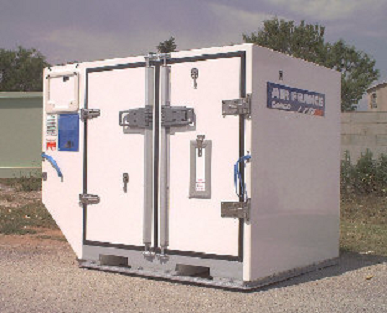 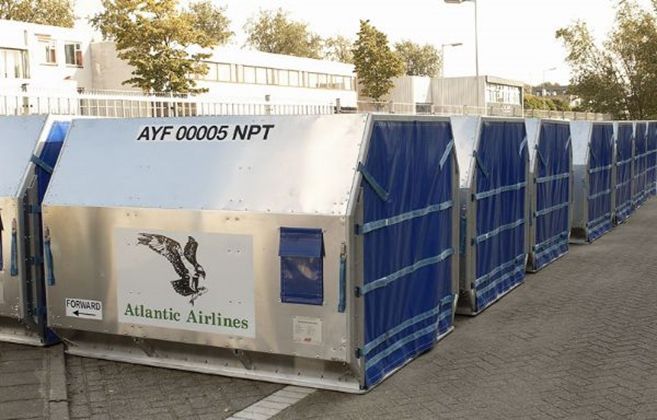 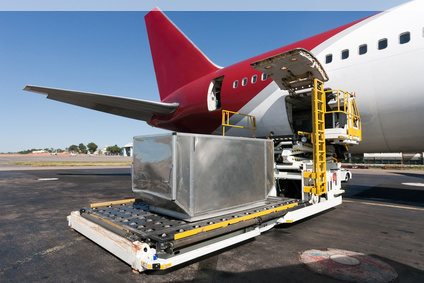 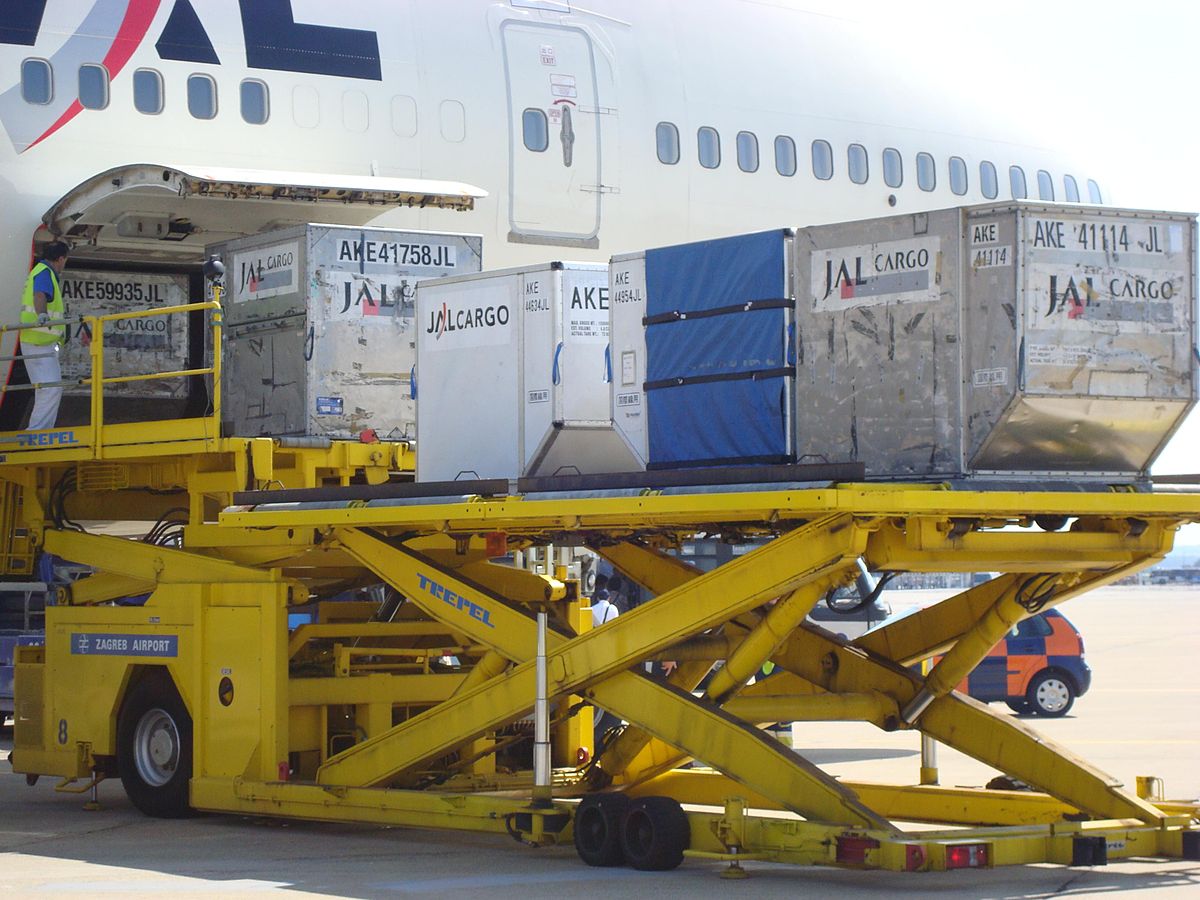 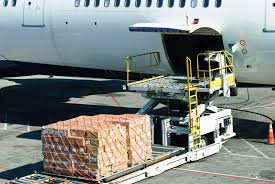 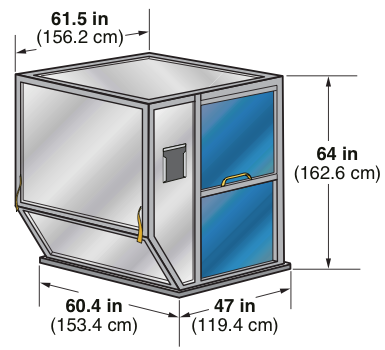 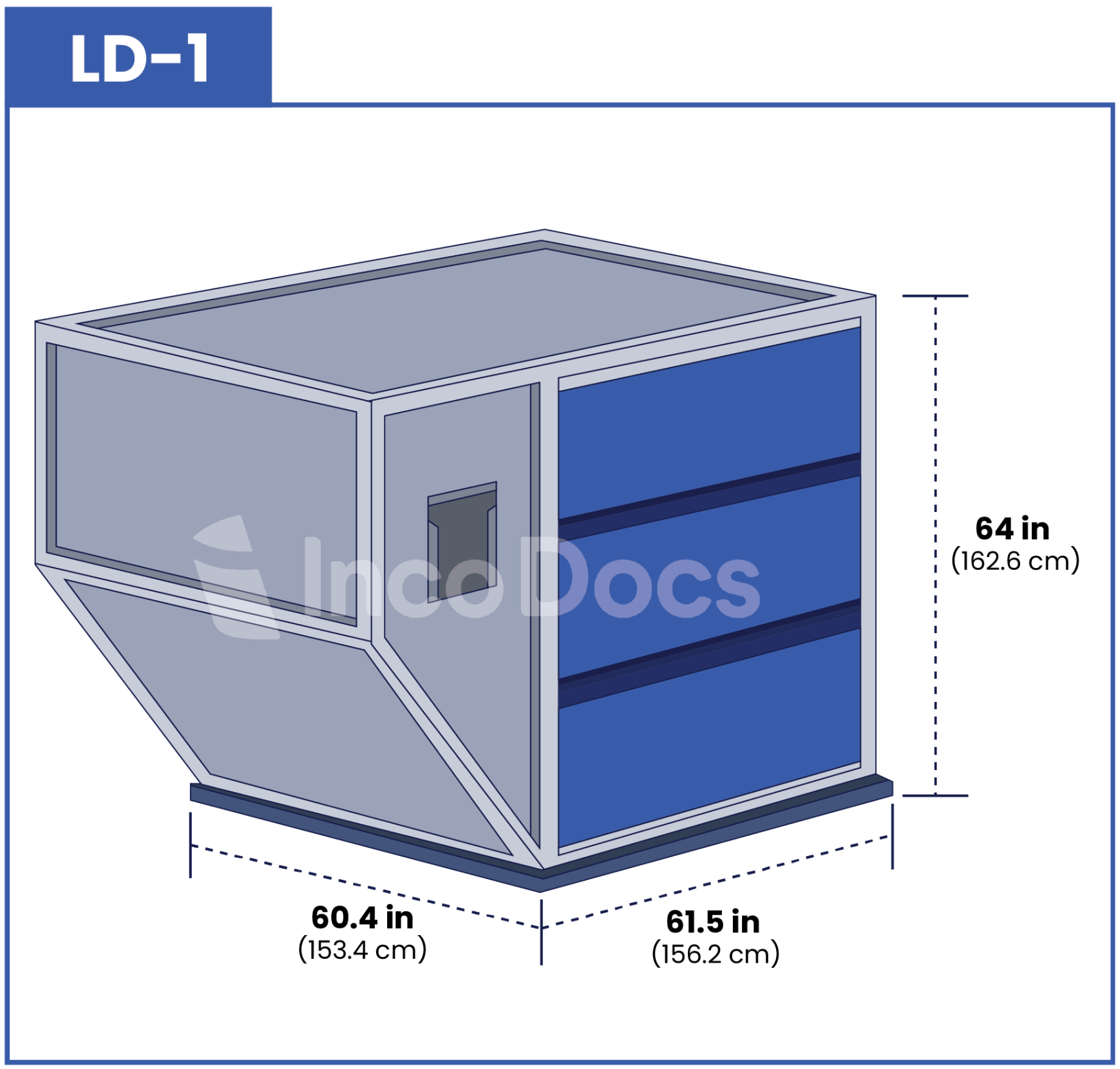 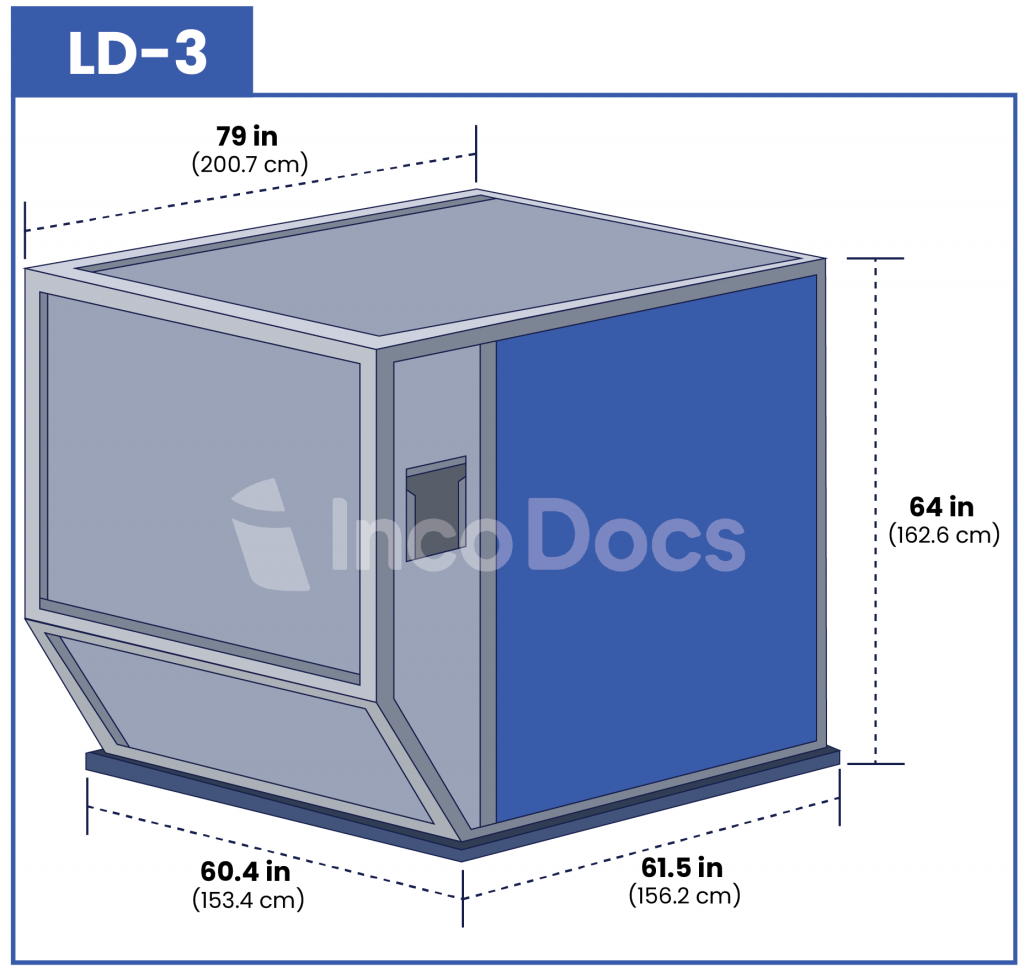 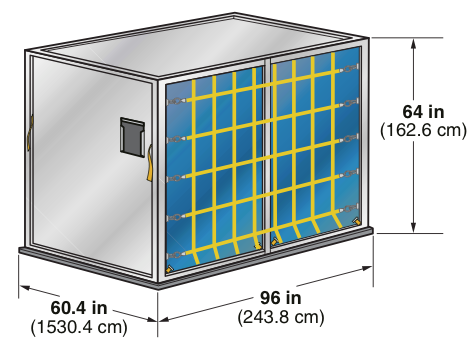 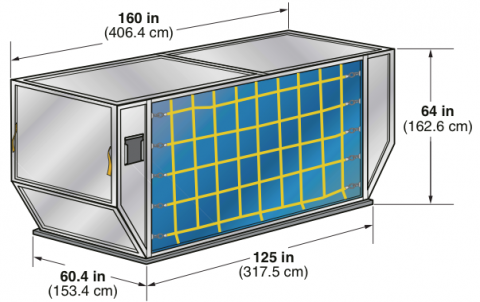 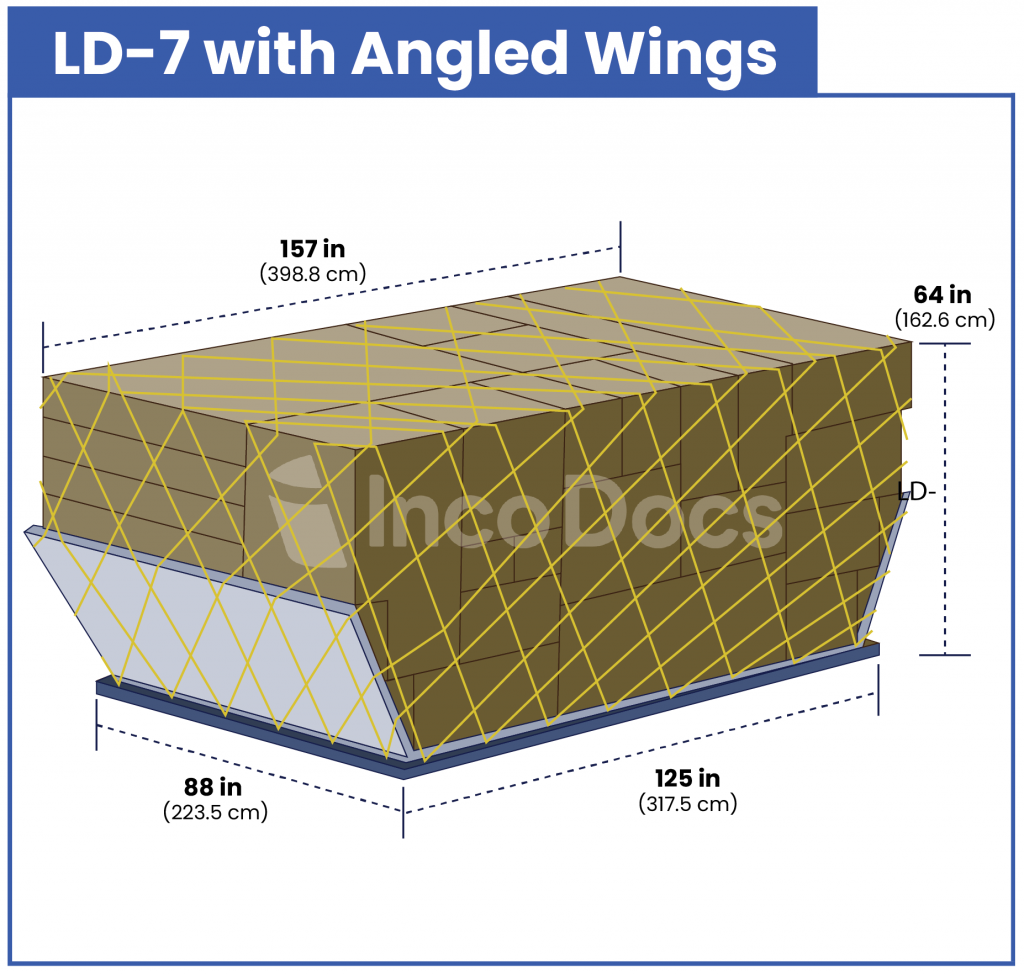 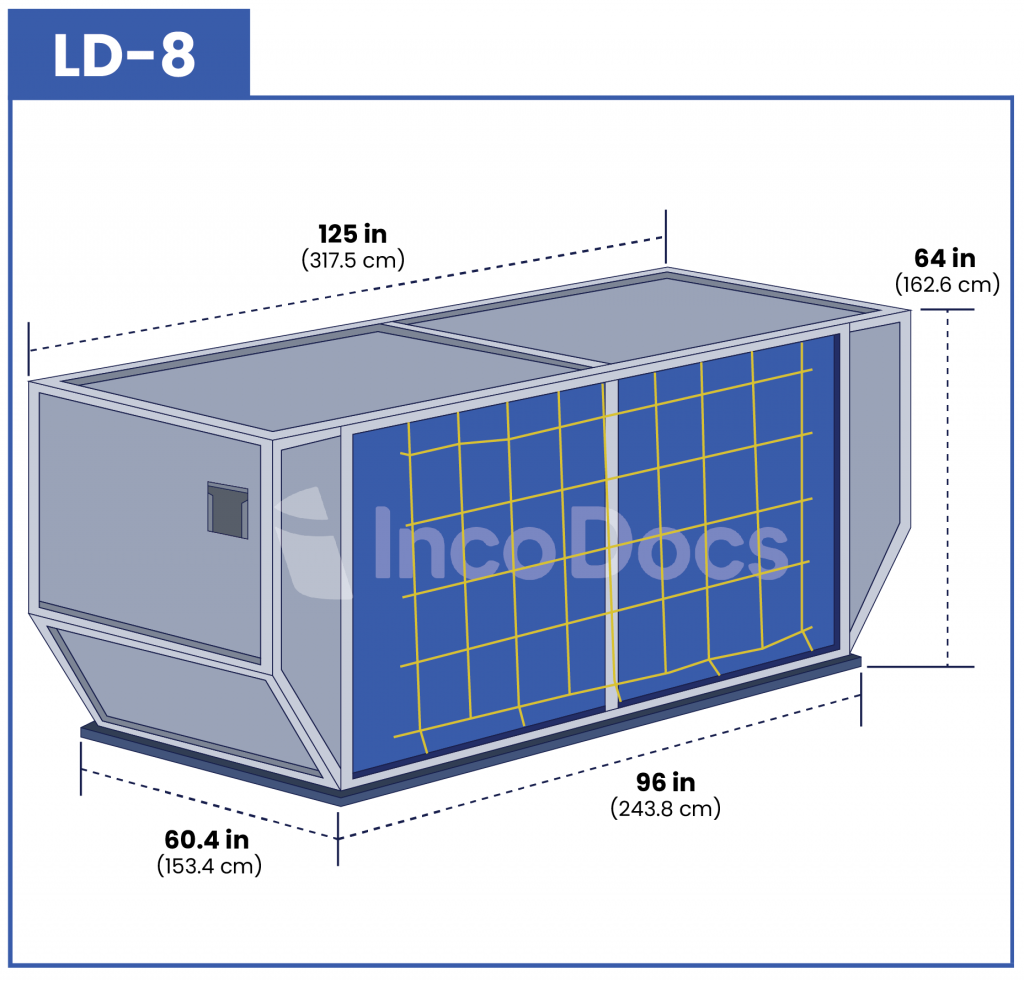 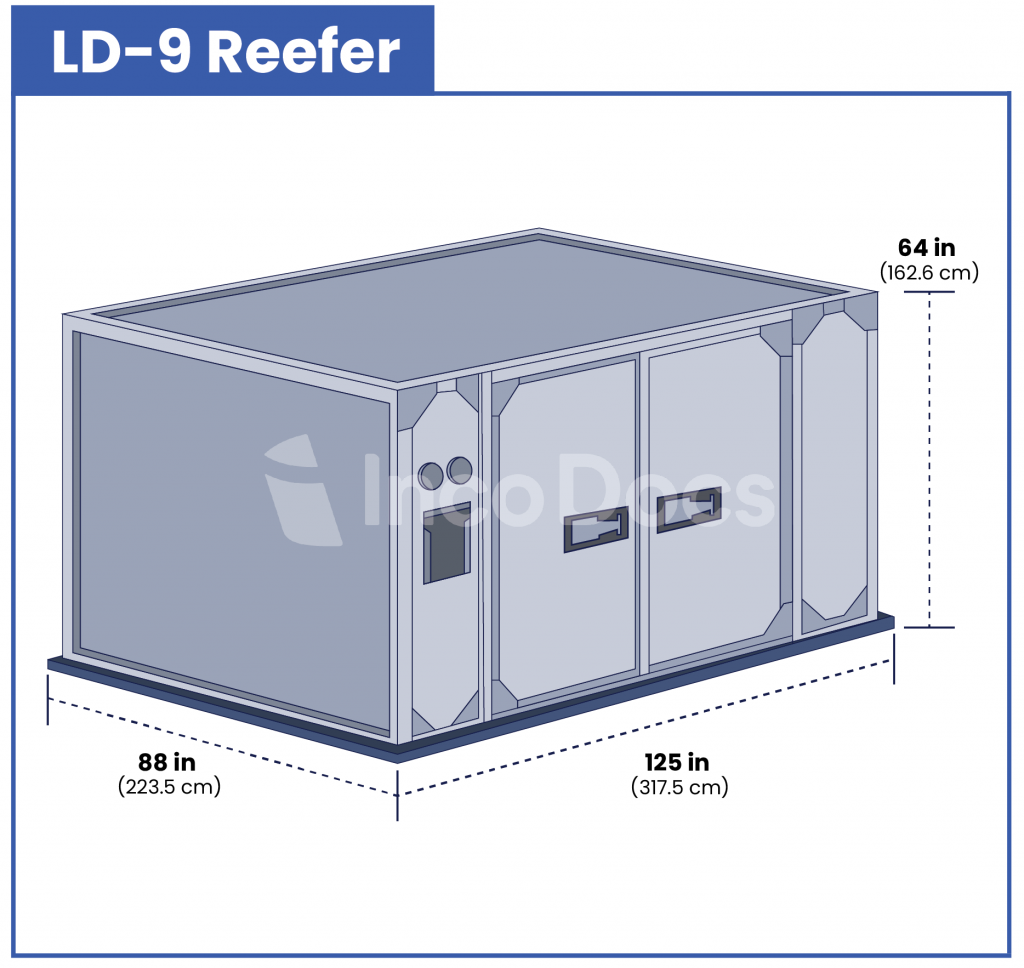 3. الخدمات الملاحية:
أ. الأرصاد الجوية:
    دراسة الأحوال الجوية والتنبؤ بالطقس، مثل تحديد درجة الحرارة والضغط الجوي وحركة الرياح والأعاصير وتساقط الأمطار والثلوج، وتلعب دورا أساسية في توفير السلامة للنقل الجوي وعدد الرحلات والإقلاع والهبوط، لأن للحالة الجوية تأثير على ذلك.
ب. رصد حركة الطائرات: 
    تقديم معلومات عن حركة الإقلاع والهبوط، اتجاه رحلات المغادرة والوصول، طول الرحلات، رقم الرحلات وخط سيرها، اسم شركة الطيران ورمزها ونوع طائرتها وعدد المسافرين، وتعتبر هذه المعلومات أساسية بهدف السيطرة على حركة الطيران ومنع الحوادث.
ج. نظام السيطرة على الملاحة الجوية: 
    شبكة من أفراد وأجهزة لضمان رحلات آمنة للطائرات، يقوم مهندسون بتنسيق حركة الملاحة الجوية، توجيه أجهزة التحكم في برج المراقبة للسيطرة على إقلاع نزول الطائرات بشكل كفؤ وآمن.
د. صيانة الطائرات: 
    يتم فحص الطائرة قبل كل طلعة جوية من طرف الفنيين، بالإضافة للفحص والصيانة الدورية، وتخصص إدارة المطار أماكن خاصة وإدارة مسؤولة لصيانة الطائرات وتصليحها عند حدوث عطل.
4. الطائرات:
أ. طائرات نقل الركاب:
يتم نقل البضائع مع الأمتعة في باطن طائرات نقل الركاب، يوفر الوقت والوصول إلى جميع مطارات العالم، لوجود شبكة ضخمة من رحلات الركاب لهذه المطارات، مما يشبع حاجة الشاحنين للنقل الجوي، ولكن يعيب عليه أن المساحات المتاحة لنقل البضائع صغيرة، تعجز عن الوفاء باحتياجات الشاحنين لنقل شحنات كبيرة.
ب. طائرات نقل الركاب/ البضائع:
طائرات تخصصها شركات طيران لنقل الركاب والبضائع معا، تقلل مساحة نقل الركاب، لإتاحة الفرصة لنقل بضائع، بالإضافة للمساحات المتاحة في باطن الطائرات، وساعد تعديل التصميم الداخلي للطائرات على زيادة إمكانيتها لنقل المزيد من كميات البضائع، ولكنها تقصر عن الوفاء باحتياجات الشاحنين لنقل كميات كبيرة من البضائع.
ج. طائرات نقل البضائع البحتة:
طائرات يتم تخصيصها كلية لنقل البضائع فقط، يتم توفيرها بتحويل بعض أنواع طائرات الركاب لنقل البضائع، إذا كان تصميمها يسمح، أو تصنيعها أصلا لنقل البضائع، وقد تحسنت إمكانيات هذه الطائرات بعد إنتاج الجيل الحديث من الطائرات العريضة الجسم النفاثة.
د. أنواع طائرات نقل البضائع البحتة (طائرات الشحن):
المغذيات Feeders:
    يمكنها حمل بين 10 و30 طن من بضائع وطرود، وظيفتها الأساسية هي تغذية المطارات المحورية Hubs.
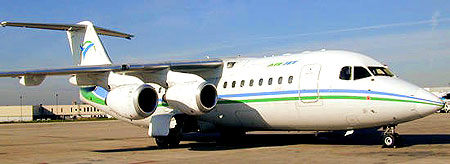 British aerospace BAE 146 QT
EADS ATR 42-72
Boeing 737-100
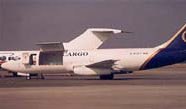 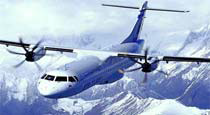 طائرات الشحن طويلة المدى Long range freighters
طائرات متوسطة أو طويلة المدى، يمكن حمل بين 50 و 70 طن بضائع، أوسع من طائرات الشحن الإقليمية، تكافئ طائرات الركاب ذات الممر المزدوج.
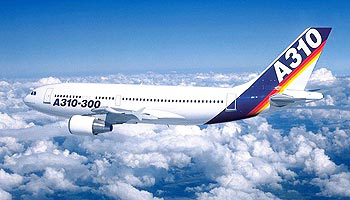 Airbus A300
Boeing 767 F
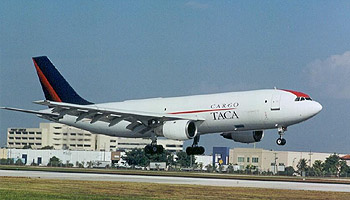 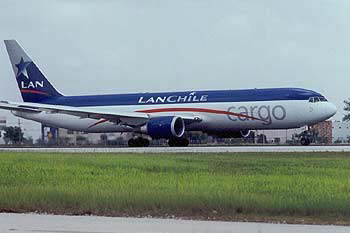 طائرات الشحن الإقليمية Regional freighters
طائرات متوسطة المدى يمكن أن تحمل ما بين 25 و 65 طن من الشحن. غالبًا تنتج عن تحويل طائرات الركاب أحادية الممر.
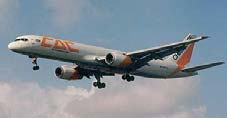 Boeing 757 C
McDonnell Douglas DC-62 F
Boeing 707 F
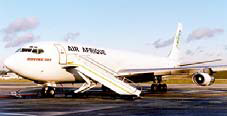 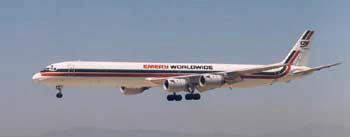 طائرات الشحن الكبيرة Large freighters :
مخصصة للمسافات الطويلة، يمكن أن تحمل بين 70 و 110 طن من الشحن، تهيمن على هذه الفئة B747F  إلى حد كبير.
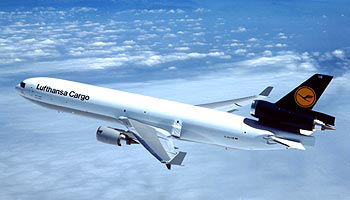 Boeing 747-100 F
Boeing 747-100 F
McDonnell Douglas DC-10 F
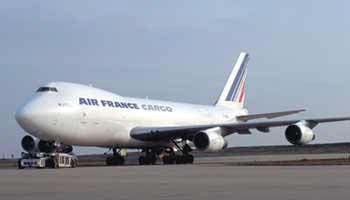 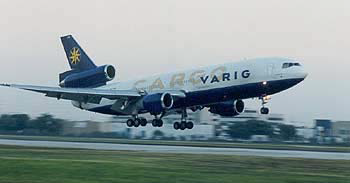 الطائرات الخاصة:
تهيمن على هذه الفئة طائرات ذات أصل روسي، تستجيب لطلب نقل شحنات غير نمطية، يمكنها إجراء نقل غير منتظم.
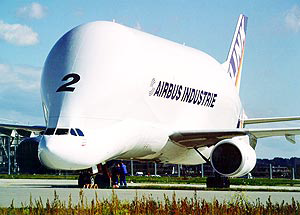 Airbus A300-600ST Beluga
Lookheed L100 Hercules
IIyshin II-7
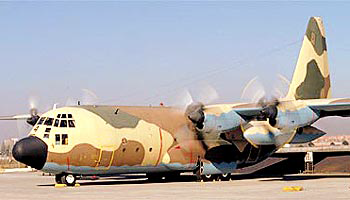 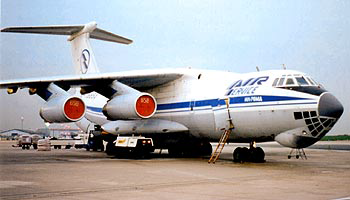 الأجيال الجديدة من طائرات الشحن:
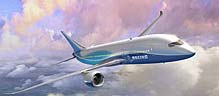 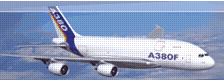 Boeing 787
Airbus A380
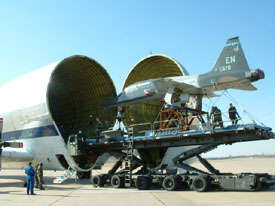 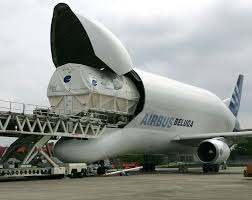 Airbus A300
Russian Antonov An 225
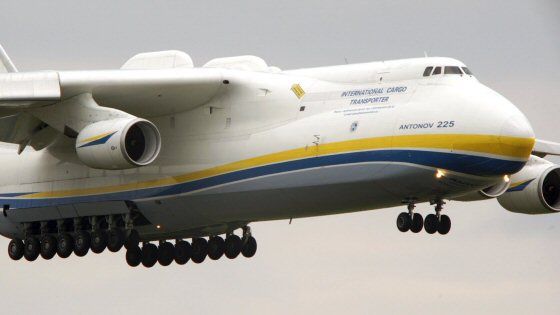 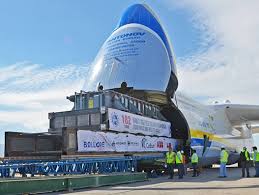 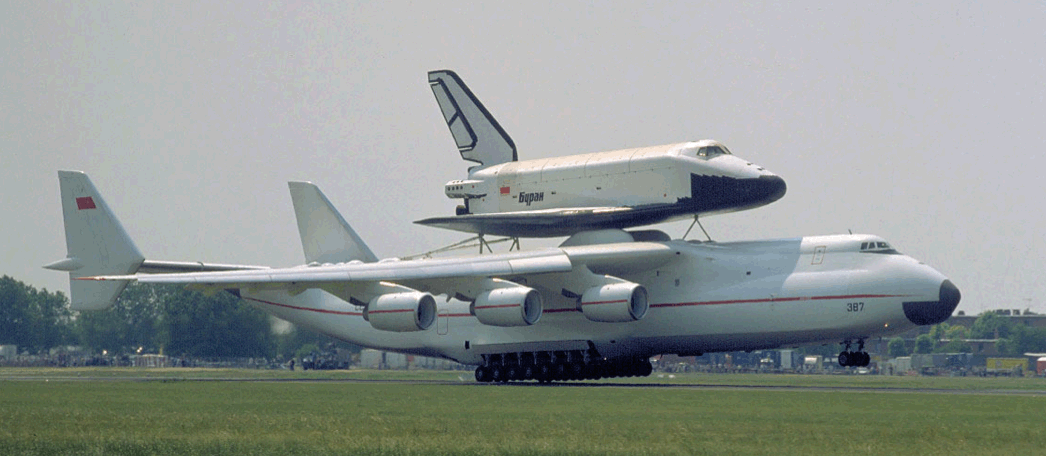 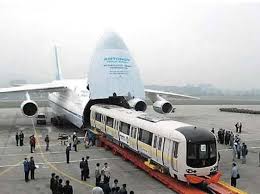 د. تمييز نقل البضائع عن نقل الركاب:
 حركة في اتجاه واحد، غالبا من مراكز الإنتاج إلى الأسواق، يؤدى لرجوع الطائرات فارغة، ونسبة امتلاء منخفضة. 
 لا تحتاج البضائع عند التوقف في مطار وسيط إلى تفريغها ونقلها وتخزينها لحين إعادة شحنها، أما الراكب فتحرك بمفرده لقضاء طلباته.
 تهتم شركات الطيران بشخصية الشاحن لجعله عميلا دائما من خلال توفير النقل من الباب للباب، أسعار نقل متعددة.
 يحتاج لعمليات أخرى: نقل من/ إلى المطار، مناولة وتخزين لحين التسليم.
يتطلب تنظيم الخدمات الأرضية، إنشاء مكاتب الشحن والتخليص، وتسهيلات التعبئة والتجميع والتخزين. 
يفضل الشاحنون الرحلات ليلا، ليمكن تسليم البضائع صباحا وعرضها في الأسواق مبكرا.
لا تحتاج البضائع أثناء نقلها لأية خدمات أو عناية خاصة: لا تتأثر باختلاف درجة حرارة ورطوبة وضغط جوي إلا نادرا.
هـ. مواصفات طائرات نقل البضائع: 
أرضية الطائرة مزودة بشرائط بكر أسطوانية حرة الحركة لتسهيل تحريك البضائع داخل الطائرة ولتثبيتها بسهولة ويسر؛
أبواب شحن ملائمة للمواصفات القياسية لإبعاد وأحجام طرود البضائع وأوعية وبالات شحنه؛
الطائرة مجهزة بجهاز ميكانيكي لتسهيل عمليات رفع وإنزال وتحريك البضائع إلى ومن وداخل الطائرةّ؛ 
أبواب الشحن في نهاية جسم الطائرة لتسهيل عمليات الشحن الطولي المباشر إلى داخل الطائرة؛
أرضية الطائرة عند مستوى ارتفاع أرضية آلة الشحن الأرضية (حوالى 4 قدم فوق الأرض) لإتمام الشحن المباشر.
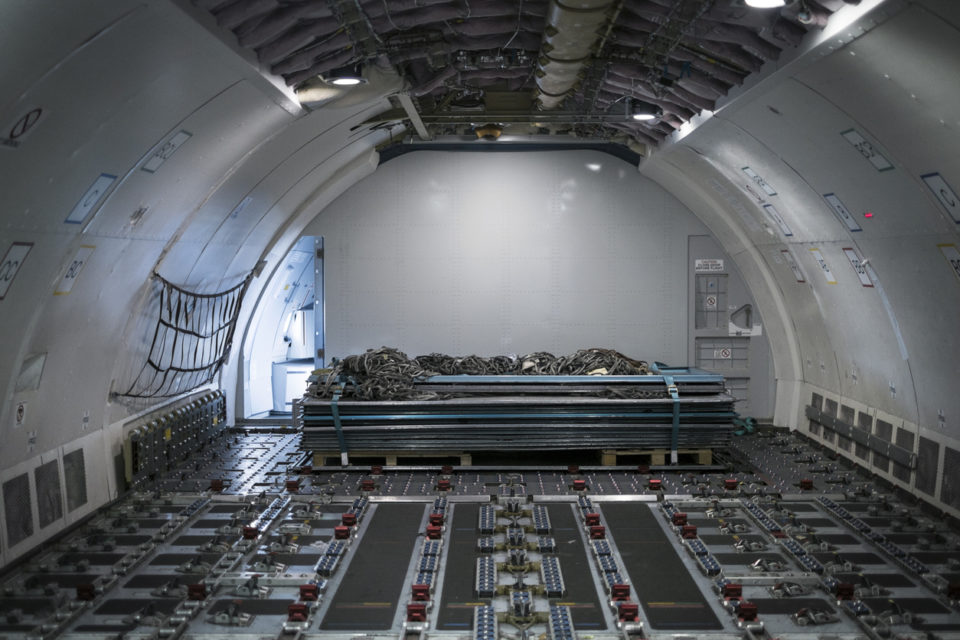 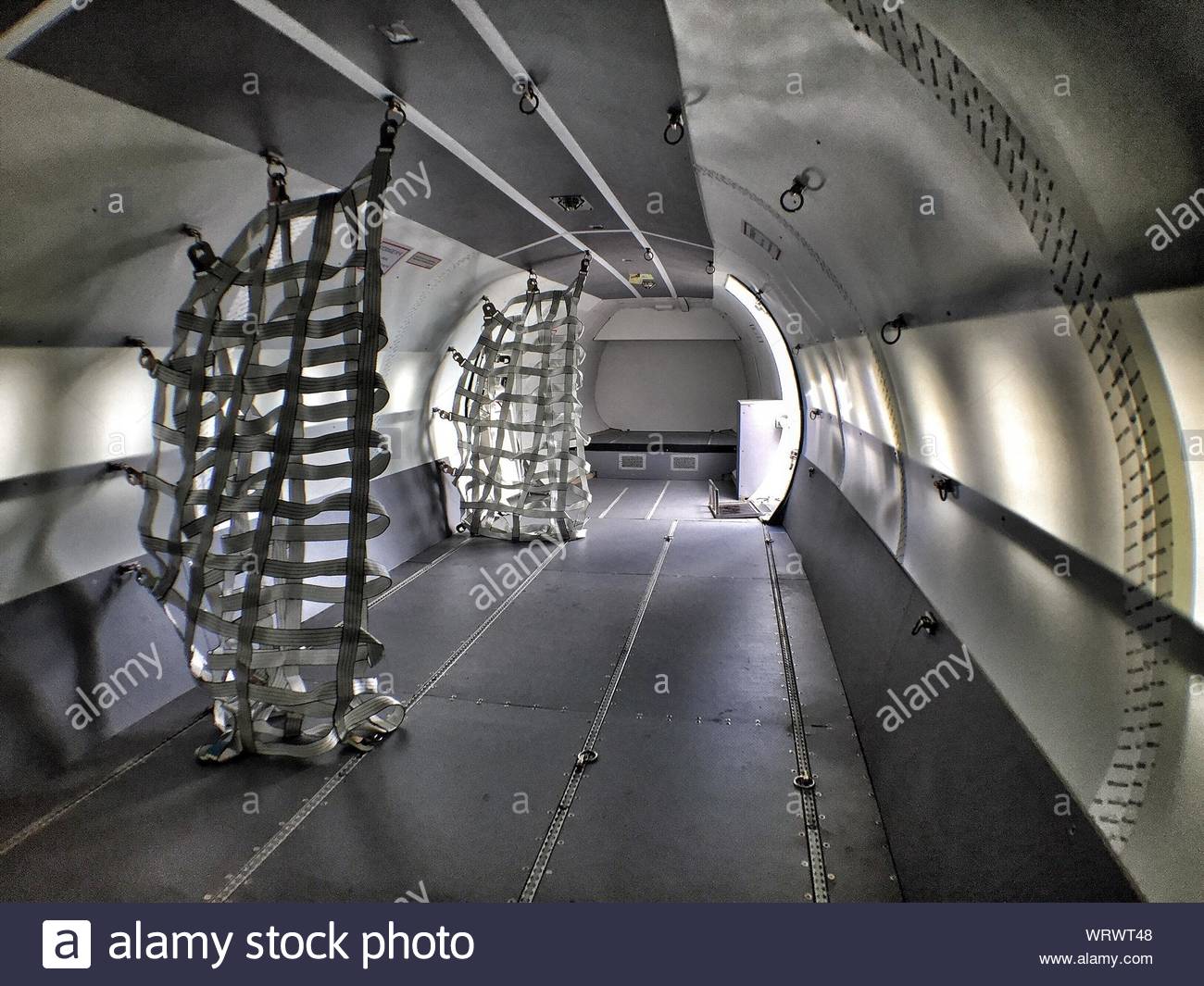 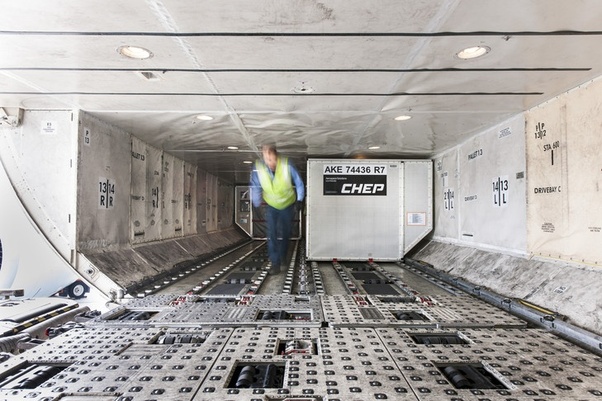 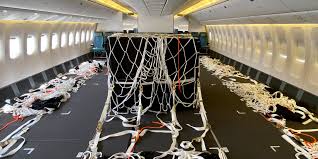 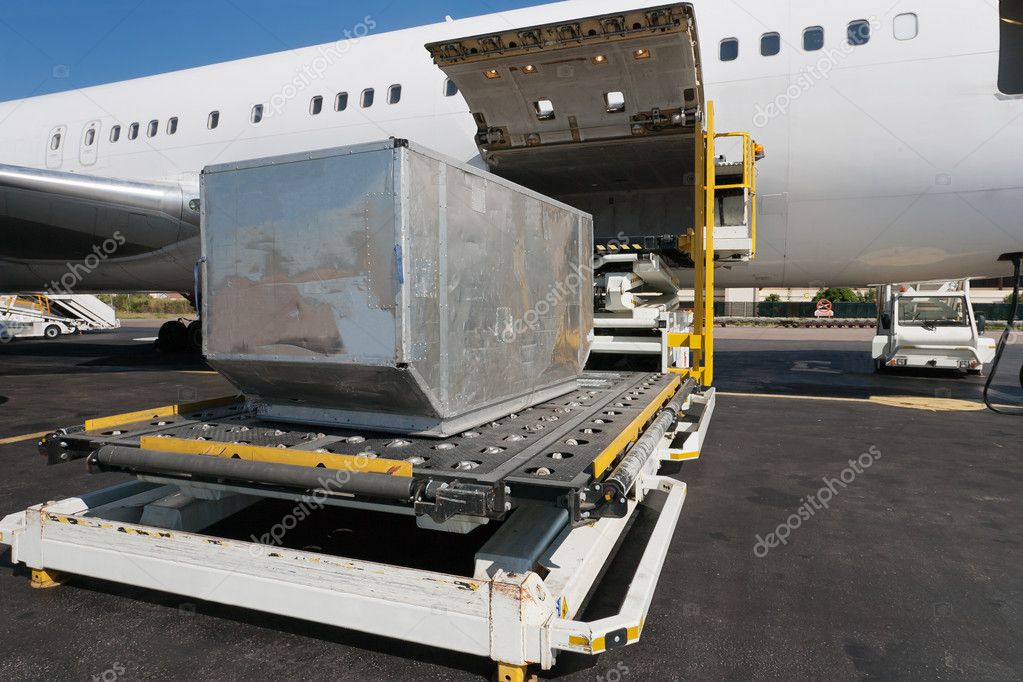 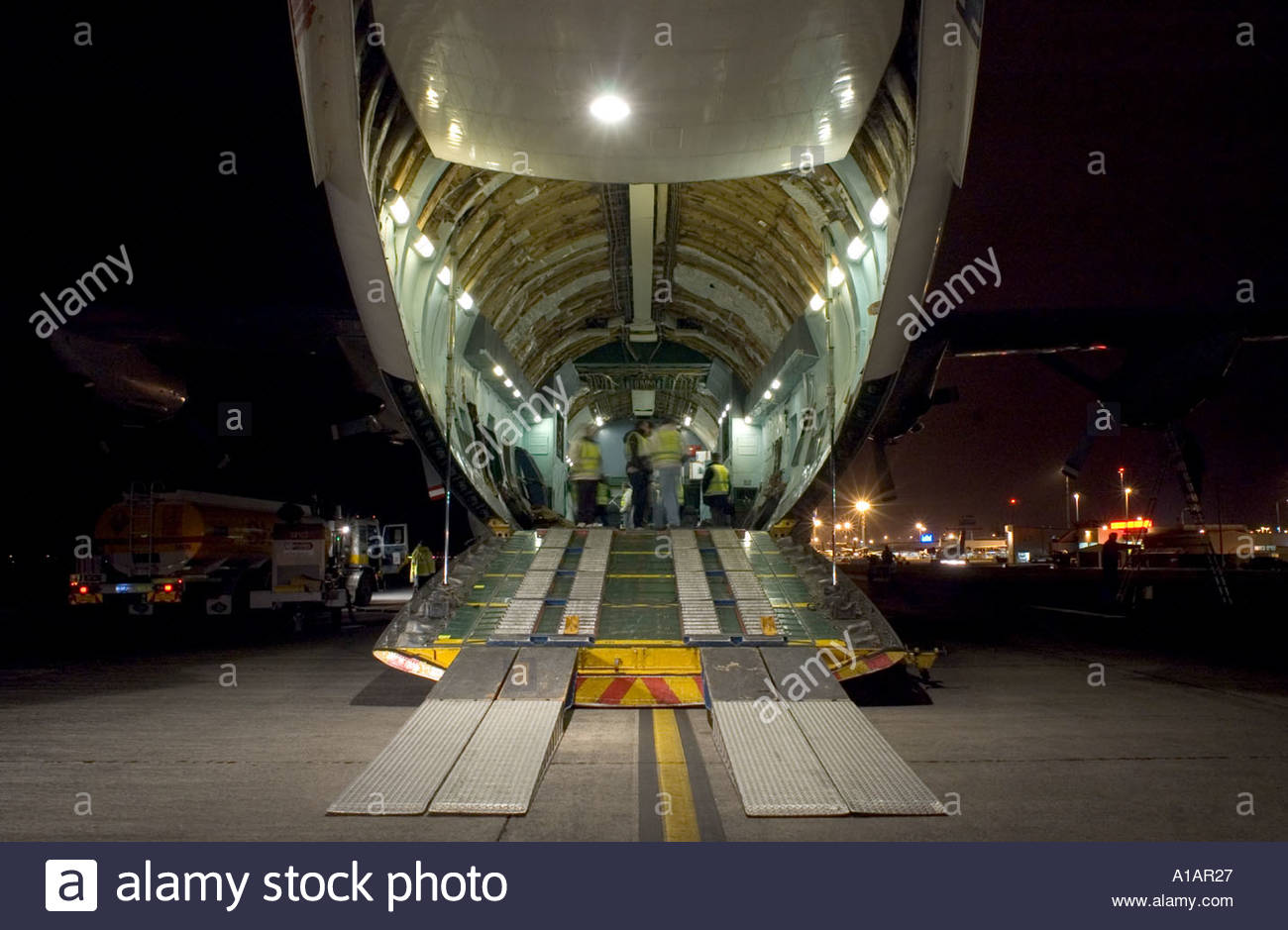 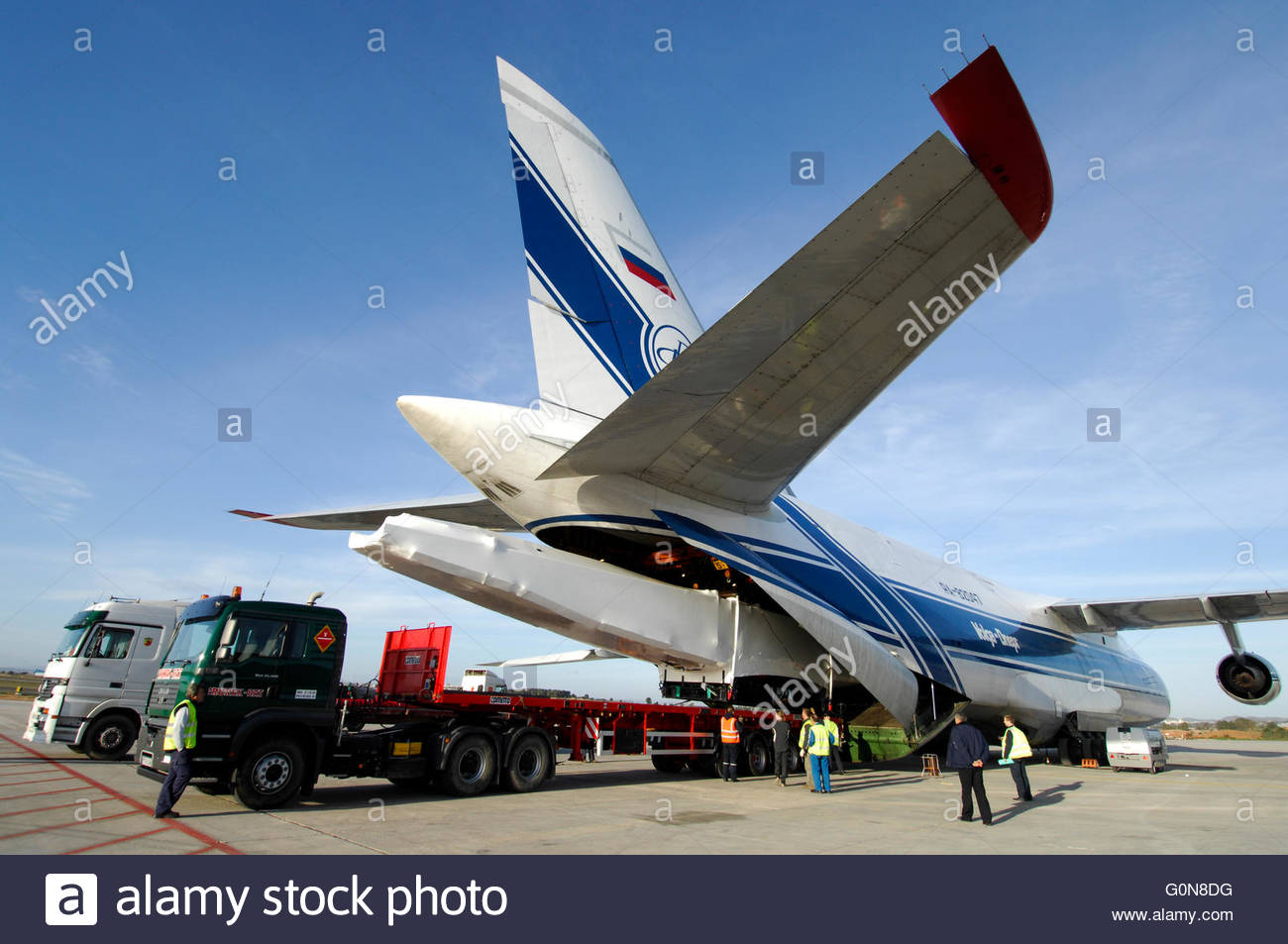 5. شركات الشحن الجوي :
هي شركات طيران متخصصة في نقل البضائع، وبعض هذه الشركات عبارة عن أقسام تابعة لشركات نقل المسافرين، تفضل معظم شركات الشحن استخدام الطائرات الأحدث لنقل حمولتها.
الطائرات الأكثر شيوعا في هذه الشركات هي:
Airbus A300؛
Boeing 727؛
DC-10، DC-8 McDonnell Douglas؛
Antonov An-225.
أ. ترتيب شركات النقل الجوي حسب عدد المسافرين
ب. ترتيب شركات النقل الجوي حسب رقم الأعمال (2018)
$الوحدة: مليار
أفضل 10 شركات الطيران البضائع 2015(مليون طن كلم):
ج. ترتيب شركات الشحن الجوي 2017: مليون طن كم
فيداكس FedEx:16851 
طيران الإمارات: 12745
United persel service: 11940
طيران قطر: 10999 
Cathy Pacific airways : 10772 
Korean air:8015 
Cargolux: 7322 
Lufthansa: 7317 
Air chaina: 6701 
Singapore airlines: 6592
جامعــــــة محمد خيضــــــــــــر
جامعــــــة محمد خيضــــــــــــر
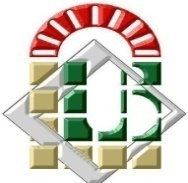 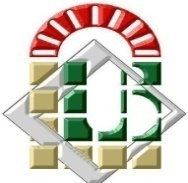 بــســكــــــــــــرة
بــســكــــــــــــرة
الجمهــورية الجزائــرية الديمقــراطية الشعبيـــة
République Algérienne Démocratique et Populaire
وزارة التعليــم العــالي والبحــث العلمـي
Ministère de l’Enseignement Supérieur et de la Recherche Scientifique
جــامعة محــمد خيضــر – بسكرة –
كــلية العلــوم الاقتصــادية و التجــارية و علــوم التسييــر
قسم العلوم التجارية
سنة ثانية مالية وتجارة دولية
مقياس: إمداد ونقل دولي
الموسم الجامعي: 2020/2019
أعمال موجهة حول:
تحرير النقل الجوي الدولي
1. تعريف تحرير النقل الجوي الدولي:
التحرير libéralisation: تهيئة السوق أمام نشاط القطاع الخاص وتحفيز الاستثمار المحلي وجذب الاستثمار الأجنبي، من خلال تحرير سياسات التسعير والتوزيع، وحرية الدخول والخروج للقطاع، وإزالة كل الحواجز وتقليص عمل الحكومة في المجالات التي تعمل فيها آليات السوق، بما يؤدي إلى تحسين الكفاءة والجودة وتعزيز التنافسية.
إذن يعني تحرير النقل الجوي رفع يد الحكومة من السيطرة على نشاط النقل الجوي من خلال: عدم التحكم في هيكل السوق( إلغاء القيود التنظيمية والكمية والسعرية).
2. مبررات مؤيدو تحرير النقل الجوي:
يرى المؤيدون لتحرير النقل الجوي أنه السبيل الوحيد لنمو عدد السائحين، وهو ما يحقق تدفق العملات الأجنبية وزيادة الأرباح، إضافة لترشيد التكاليف وخلق فرص عمل جديدة، إلى جانب ظهور المنافسة التي تؤدي لكفاءة تخصيص الموارد وتحسين خدمة العملاء.
3. مبررات معارضو تحرير النقل الجوي:
يتخوفون من الفوضى التي تنشأ من التحرير، حيث أن زيادة العرض على الطلب قد تدفع بمستوى الخدمة إلى الانهيار، كما أن تدني الأسعار يهدد الشركة الوطنية، خاصة عندما يتم دعم الشركات الأجنبية من حكوماتها، لذا فهم ينادون بفكرة إعادة التنظيم فقط.
4. بدائل التحرير (إعادة التنظيم Rerégulation):
نادى المعارضون بفكرة إعادة التنظيم، التي تعد مقابلا لفكرة إلغاء القيود التنظيمية Dérégulation، ويراد بها تدخل الدولة لتنظيم المرافق المحررة والرقابة عليها، من خلال الإشراف على تسعير الخدمات ونوعيتها لحماية المستهلك، بما يسمح باستمرار المنافسة، ويوفر للداخلين الجدد لقطاع النقل الجوي الاطمئنان.
5. مفاهيم مشابهة لتحرير النقل الجوي:
أ. مبدأ السماوات المفتوحة Open Skye :
إزالة كافة القيود على رحلات شركات الطيران، وعلى حقوق النقل الجوى لها داخل الدولة، بما في ذلك النقل الداخلي، أي لا تحديد لخط السير أو عدد شركات الطيران أو الرحلات.
فتح الأسواق أمام شركات الطيران لتقديم خدماتها عبر الحرية في الحركة والخدمة، وتقديم أسعار مناسبة تحقق مكاسب للركاب والشاحنين ومقدمي الخدمة والمجتمع ككل.
أشكال سياسة السماوات المفتوحة
شكل الاتفاق من طرف واحد: أي فتح السماوات أمام جميع الدول بشركاتهم.
شكل الاتفاق الثنائي: اتفاق دولتين لفتح الحركة الجوية بينهما، من خلال تقاسم الرحلات والمقاعد بين شركاتهما.
اتفاق متعدد الأطراف: يعني اشتراك أكثر من دولة فيما بينها لتطبيق السماوات المفتوحة، دون السماح للدول الأخرى من الاستفادة من مزايا هذا الاتفاق.
ب. إلغاء القيود التنظيمية  Dérégulation:
يقترب من مفهوم التحرير ولكنه أضيق منه، ويعني عدم تدخل الدولة في تنظيم ورقابة المرافق المحررة، من خلال تحرير الأسعار والمنافسة.
6. نبذة تاريخية عن تحرير النقل الجوي:
بعد أن تميز النقل الجوي الدولي في (44-79) بتدخل الدولة في تقديم الخدمات العامة ومنها النقل الجوي، وإخضاعه للتنظيم في كل جوانبه Règlementation، قامت وم أ بتحرير النقل الجوي في عهد جيمي كارتر في 78، فيما عرف بسياسة إلغاء القيود والتشريعات Dérèglementation.
ثم قامت وم أ بإبرام اتفاقيات ثنائية مع دول أوروبية منفردة، تسمح لكل منهم بقدر من الحرية في ممارسة النقل الجوي داخل الوم أ، وتحصل  الوم أ بالمقابل على جزء من السوق الأوروبي.
كما قامت بريطانيا بفتح الأجواء وتحرير الأسعار مع بقية الدول الأوروبية بداية من 84، وهو أدى لظهور شركات نقل جديدة وتحسين الخدمات وتخفيض الأسعار في مجال النقل الجوي.
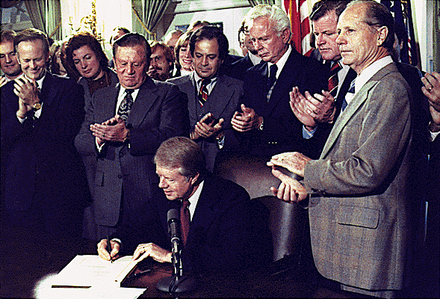 7. الاتفاقيات الدولية لتحرير النقل الجوي:
أ. اتفاقية وارسو لتوحيد قواعد النقل الجوي الدولي1929:
تهدف لتوحيد بعض قواعد النقل الجوي الدولي، من بينها تنظيم وتحديد مسئولية الناقل الجوي عن الأضرار التي قد تقع عن نقل الركاب والبضائع والأمتعة في حالات محددة، وقد أطلق على مجموعة قواعد الاتفاقية وتعديلاتها (نظام وارسو لتحديد مسؤولية الناقل الجوي).
ب. اتفاقية شيكاغو لسيادة الدولة على مجالها الجوي1944:
بدأت فيها أولى محاولات تدويل النقل الجوي، تزعمت وم أ هذا الاتجاه، حيث طالبت بفتح أسواق النقل الجوي المدني وتحريرها لكافة دول العالم(مبدأ السماوات المفتوحة).
لكن بريطانيا عارضت ذلك، وطالبت بترك تنظيم النقل الجوي لإرادة الدول بالأسلوب الذي تتفق عليه (مبدأ المعاملة بالمثل)، من خلال اتفاقيات ثنائية أو متعددة الأطراف.
وفي الأخير تم ترجيح الموقف البريطاني، باعتبار أن النقل الجوي يدخل ضمن سيادة الدول على مجالها الجوي، والتالي من حقها تنظيمه بما يحمي شركاتها الوطنية من المنافسة الأجنبية غير المتكافئة.
ج. مؤتمر بمونتـريـال لتحرير النقل الجوي 1994 :
دعت منظمة الطيران المدني الدولي إيكاو (ICAO) International Civil aviation Organisation لعقد المؤتمر الدولي الرابع للنقل الجوي في 1994 بمونتـريـال، لإعادة تنظيم الطيران المدني الدولي، في ظل التوجه نحو الخوصصة في العالم.
حضرت المؤتمر 194 دولة، وتم الاتفاق على تحرير أسواق النقل الجوي من القيود، سواء عند نقاط بداية تشغيل الخطوط أو نهايتها أو النقاط المتوسطة، أو فيما وراء إقليم الدول المتعاقدة، وأن يمارس على الخطوط، كافة حقوق النقل الجوي، بما فيها الحرية الخامسة والسادسة.
8. الحريات الجوية:
تسمى بحريات أو حقوق النقل، ولكنها ليست متاحة بحرية لجميع الشركات، وهي ترتبط باتفاقية شيكاغو 1944، حيث تبادل الموقعون على الاتفاقية (وهم معظم الدول)، الحريات الأولى والثانية وفق الاتفاقية، وبقية الحريات وفق اتفاقيات ثنائية أو متعددة الأطراف.
تحدد عدد الرحلات والنقاط الانطلاق والنزول والشركات، وحتى أحيانا عدد المقاعد والأسعار، وتحدد جنسية الطائرة أو تسجيلها الحريات المسموحة لها.
أ. الحرية الأولى(العابر):
حرية العبور في أجواء بلد فقط دون النزول.
بلد جنسية الطائرة
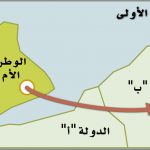 مثال: رحلة من الرياض إلى دمشق عبر الخطوط السعودية، تُحلق فوق أجواء الأردن.
ب. الحرية الثانية(التوقف الفني):
النزول في بلد آخر لأغراض غير تجارية( وقود، صيانة، إسعاف...).
بلد جنسية الطائرة
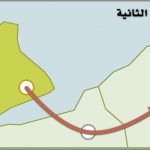 الثانية(
مثال: رحلة من الرياض إلى لوس أنجلوس عبر الخطوط السعودية، تتوقف لتعبئة الوقود في لشبونة بالبرتغال.
ج. الحرية الثالثة (تفريغ الحركة):
نقل من بلد جنسية الطائرة إلى بلد أخر.
بلد جنسية الطائرة
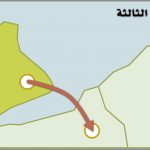 مثال:  رحلة من مسقط إلى الرياض عبر الخطوط العمانية.
د. الحرية الرابعة (شحن الحركة):
عكس الثالثة، أي النقل من بلد أخر إلى البلد جنسية الطائرة.
بلد جنسية الطائرة
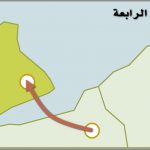 مثال: رحلة من الرياض إلى مسقط عبر الخطوط العمانية.
هـ. الحرية الخامسة (النقل من دولة ثالثة وإليها):
نقل بين بلدين مختلفين عن البلد الأم وذلك في رحلة متواصلة مرتبطة برحلة من البلد الأم إلى البلد الأول.
بلد جنسية الطائرة
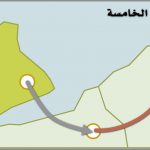 مثال: رحلة من الرياض إلى باريس ثم إلى نيويورك عبر الخطوط السعودية.
و. الحرية السادسة (نقل الحركة عن طريق الدولة الأم):
النقل بين بلدين مختلفين ولكن عبر بلد جنسية الطائرة. يمكن اعتبار هذه الحرية دمجا بين الحرية الرابعة والثالثة.
بلد جنسية الطائرة
السادسة
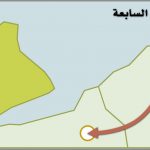 مثال: رحلة من جاكرتا إلى دبي ثم إلى جدة على طائرة تابعة للخطوط الإماراتية. وهنا التوقف في دبي التي تتبعها الطائرة.
ز. الحرية السابعة (تشغيل من دولة ثانية إلى/ من دولة ثالثة):
نقل بين بلدين مختلفين عن بلد جنسية الطائرة.
بلد جنسية الطائرة
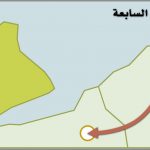 مثال: رحلة من روما إلى مدريد عبر شركة الخطوط السعودية.
ح.  الحرية الثامنة (نقل الحركة بين نقطتين في دولة أجنبية):
هي النقل الداخلي بين نقطتين في بلد واحد، مع الإنطلاق أو الوصول لبلد جنسية الطائرة.
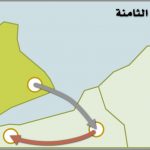 بلد جنسية الطائرة
مثال: رحلة من ميونيخ إلى فرانكفورت ثم إلى الرياض عبر الخطوط السعودية.
ط. الحرية التاسعة (التشغيل فقط في دولة أجنبية):
هي مثل الحرية الثامنة، لكن في رحلة منفصلة عن بلد جنسية الطائرة.
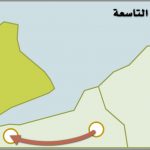 بلد جنسية الطائرة
مثال: رحلة من الرياض إلى جدة عبر الخطوط الكويتية.
المقارنة بين الحريات الجوية
الحرية الأولى: العبور في أجواء بلد فقط دون النزول.
الحرية الثانية: النزول في بلد آخر لأغراض غير تجارية( وقود، صيانة).
الحرية الثالثة: هي نقل الركاب أو البريد أو الشحن من بلد جنسية الطائرة إلى بلد أخر. والحرية الرابعة هي عكس الثالثة أي النقل من بلد أخر إلى البلد الأم. 
الحرية الخامسة: هي نقل ركاب بين بلدين مختلفين عن البلد الأم وذلك في رحلة متواصلة مرتبطة برحلة من البلد الأم إلى البلد الأول.
الحرية السادسة: هي النقل بين بلدين مختلفين ولكن عبر البلد المنشأ. يمكن اعتبار هذه الحرية دمجا بين الحرية الرابعة والثالثة. 
الحرية السابعة: هي نقل بين بلدين مختلفين في رحلة مستقلة عن بلد جنسية الطائرة.
الحرية الثامنة: هي النقل الداخلي بين نقطتين في بلد واحد، مع الانطلاق أو الوصول لبلد جنسية الطائرة
الحرية التاسعة: هي كما الثامنة ولكن في رحلة منفصلة عن بلد المنشأ.
9. آثار تحرير النقل الجوي الدولي:
أ. المطارات المحورية:
تم تطوير إستراتيجية "المحور والمناطق" في و م أ من قبل شركات طيران أمريكية أعقاب إلغاء القيود التنظيمية أواخر السبعينيات، ثم صارت هذه الشبكة الجديدة للخطوط الجوية منتشرة في أوروبا.
هدف المطارات المحورية هو تقريب الخطوط الثانوية التي تستخدمها الطائرات الصغيرة إلى مطار واحد، والتي تتحول إلى منصة نقل تضمن عددًا كبيرًا جدًا من الرحلات بين المدن.
من أهم المطارات المحورية في العالم: هيثرو (لندن)، شارل ديغول( باريس)، مطار نيويورك(وم أ)، مطار دبي( الإمارات)...
ب. التحالفات الملاحية الجوية:
    هي ترتيب بين إثنين أو أكثر من شركات الطيران، حيث يتم الاتفاق على التعاون على مستوى كبير، العمل على تسويق علاماتها التجارية، تسهيل إجراءات السفر وربط الرحلات داخل البلدان، وذلك من خلال علامة شركات الطيران التابعة للتحالف، وأحيانا تتضمن وضع العلامات التجارية على طائرات الأعضاء بشكل موحد.
تحالف ستار Star
تأسس في 1997، يقع مقره في فرانكفورت،يضم 27 شركة طيران، بدأ بـ 5 شركات عالمية: طيران كندا، لوفثهانزا، الخطوط الجوية الاسكندينافية، الخطوط الدولية التايلاندية، يونايتد إيرلاينز الأمريكية، صار يضم كونتنينتل  الجوية (وم أ)، الخطوط الجوية التركية، مصر للطيران، خطوط شنغهاي ....
تحالف سكاي تيم
تأسس في 2000، يضم 20 شركة طيران، يضم طيران أوروبا، إيرفرانس، تشاينا إيرلاينز، تشاينا إيسترن، دلتا إيرلاينز، KLM، كورين إير، طيران الشرق الأوسط، طيران السعودية، فيتنام إيرلاينز، وهو يقدم لعملائه إمكانية استخدام شبكة عالمية مكثفة تضم وجهات ورحلات وربط أكثر، بإمكان المسافرين استبدال أمال المسافر الدائم في كل شبكة سكاي تيم(كسب مكافئات أميال المسافر الدائم  التي يمكنه استبدالها برحلات مجانية.
تحالف عالم واحد
تأسس في 1999، يضم 15 شركة طيران( طيران برلين، خ ج الأمريكية، خ ج البريطانية، كتاي باسيفيك، فين إير، خ ج الأيبيرية، خ ج اليابانية، طيران المكسيك، كانتاس، خ الملكية الأردنية، خ ج القطرية، خ ج السيريلانكية، خ ج الماليزية.
ج. الطيران منخفض التكلفة low-cost airline:
شركات طيران تقدم رحلات منخفضة التسعيرة، مقابل تقليل معظم خدمات الركاب التقليدية.
ظهر في السبعينيات من قبل شركة ساوث ويست الأمريكية كطريقة لتوفير أسعار زهيدة للمسافرين، ثم تبعتها الشركات الأخرى، بهدف استعادة الزبائن المفقودين.
وكانت أبرز النجاحات شركة ريان إير الإيرلندية (1991)، وإيزي جيت(1995)، وفي 2004، ظهرت عدة شركات منخفضة التكلفة في جنوب شرق آسيا.
مبادئ الطيران منخفض التكلفة:
توحيد أسطول الطائرات قدر الإمكان، لخفض تكاليف التدريب والصيانة؛
 الاعتماد على طائرات البدن النحيل من ذوات الممر الواحد، أرخص من طائرات البدن العريض؛
 شراء طائرات مستخدمة بدلاً من طائرات جديدة، والوقود مقدماً وبكميات كبيرة للاستفادة من الوقود الرخيص.
 إزالة الميزات غ الضرورية، كالمقاعد القابلة للطي، جيب المقعد ونظام التسلية المرئية من أجل تخفيض التكاليف.
استخدام مطارات ثانوية بدلاً من المطارات الرئيسية عالية التكلفة.
 تقليل الوقت الأرضي قدر المستطاع، لأنه يتيح عدد رحلات أكثر خلال اليوم.
 بيع التذاكر بالمواقع الالكترونية، لتجنب دفع مبالغ لوكلاء البيع.
الاعتماد على التسجيل الالكتروني، وإلا تضاف رسوم على من يريد استخدام مكتب التسجيل.
 فرض رسوم إضافية على الحقائب، اختيار المقاعد، طلب وجبة طعام و طلب مخدة و/ أو غطاء.
زيادة مهام الموظفين (فتجد أن المضيف الجوي هو من يستقبل المسافر عند بوابة السفر وهو أيضاً من ينظف الطائرة بعد نزول الركاب).
استخدام الباص لنقل المسافرين بين الصالة والطائرة، بدلاً من وجود الطائرة على جسر الركاب Jetway، ذلك يخفض من تكلفة استخدام المطار.
استخدام الوجه الخارجي لخزانات الحقائب العلوية داخل الطائرة كمساحات إعلانية للإيجار وبيعها على الشركات المعلنة.
تسويق وبيع الخدمات المكملة للسفر كإيجار السيارات وحجز الفنادق وبمقابل عمولات من تلك الشركات.
10. تسعير النقل الجوي للبضائع:
كانت الأسعار الدولية لنقل البضائع بالطائرات يحددها الاتحاد الدولي للنقل الجوي International Air Transport Association (الإياتا: IATA) بالدولار الأمريكي، وتقوم شركات الطيران بتطبيق هذه الأسعار وتحصيلها بالعملة الوطنية.
ولكن مع الاتجاه العالمي لتحرير تعريفات النقل الجوي الدولي، فإن دور الإياتا قد تقلص ليصبح مساعدا لشركات الطيران في هذا المجال، اعتبارا من عام 1984، حيث صار يتم تحديد أسعار النقل الجوي للبضائع بالعملة المحلية للدولة نقطة بداية الرحلة الجوية.
تختلف الآن أسعار نقل البضائع التي تطبقها شركات الطيران بين كل مدينتين، فسعر نقل البضائع حسبIATA  هو عبارة عن 1/80 من أجرة نقل الراكب على نفس الخط الجوي لكل كيلو جرام، على أساس أن متوسط وزن الراكب وأمتعته يقدر بوزن 80 كلغ، وهذا السعر بالكلغ يتوافق مع مسافة الطريق الجوي الذى ستقطعه البضاعة، مع تحديد سعر أدنى للطرود بسيطة الوزن، كما تطبق تخفيضات متتالية على أسعارIATA  مع تزايد وزن البضاعة.
تعني مزيدا من المرونة في تطبيق حريات النقل الجوي، وخاصة الحرية الخامسة، من خلال فتح المطارات، إلغاء القيود على عدد الرحلات وحقوق تشغيل الخطوط، إلغاء الممارسات التمييزية لشركات الطيران الحكومية والمحلية.
5. مفاهيم مشابهة لتحرير النقل الجوي:
رغم الاتفاق حول معنى تحرير النقل الجوي، إلا أنه كثيرا ما يختلط مع مسميات مختلفة: إلغاء القيود التنظيمية، سماوات مفتوحة، خصخصة ....
    دعت وم أ إلى تحرير النقل الجوي في مؤتمر شيكاغو عام 1944، لتنظيم نشاط النقل الجوى الدولي بين الدول بعد إنهاء الحرب،  ثم ظهرت هذه الفكرة مرة أخرى في عام 1989، بعد نهاية الحرب الباردة.
   استخدم الأوربيون مفهوم التحرير كمرادف لإلغاء قيود الطيران الذي ظهر في وم أ عام 1978، وإن طبق بشكل أوسع.
استخدم مبدأ السماوات المفتوحة من طرف إيزنهاور أول مرة أثناء الحرب الباردة بين و م أ وإ س لأغراض عسكرية، عبر مزيد من الرقابة على الأجواء بينهما.
بدأ العمل باتفاقيات السموات المفتوحة في المجال الأمني والعسكري، في 2002/01/01، وتظم حاليا 32 دولة، تسمح بوجود طائرات مراقبة غير مسلحة للاستكشاف في أجواء الدول المشتركة في الاتفاقية.
تهدف إلى تعزيز التفاهم المتبادل والثقة، عن طريق إعطاء جميع المشاركين بها، بغض النظر عن حجم الدولة المشاركة، دور مباشر في جمع المعلومات عن القوات العسكرية والأنشطة التي تهمها.
مقارنة بين نظام التقييد والتحرير